MV Tant Networks and Decision Functions to minimize them
Structure of classical TANT
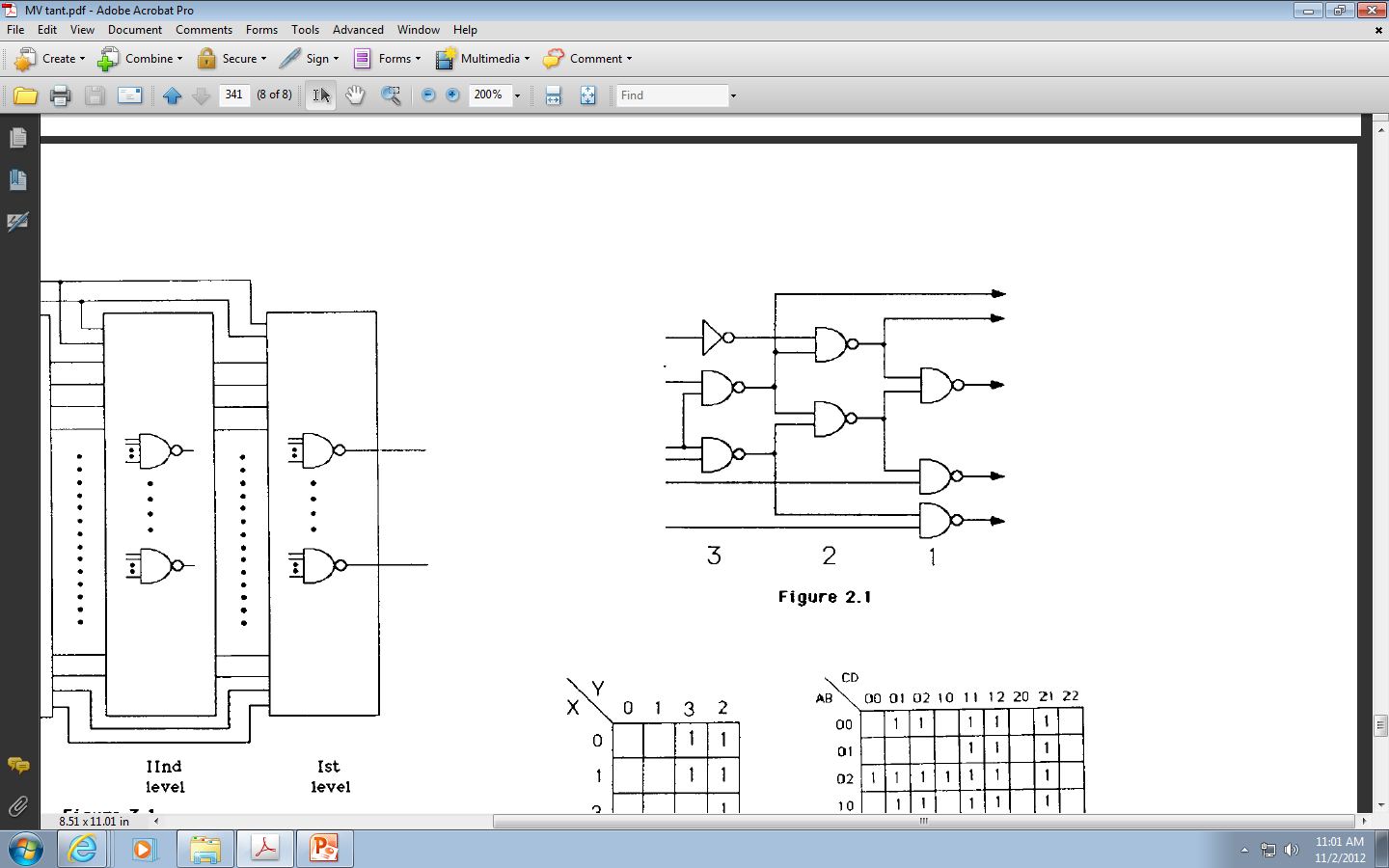 MV TANT implicants and covering
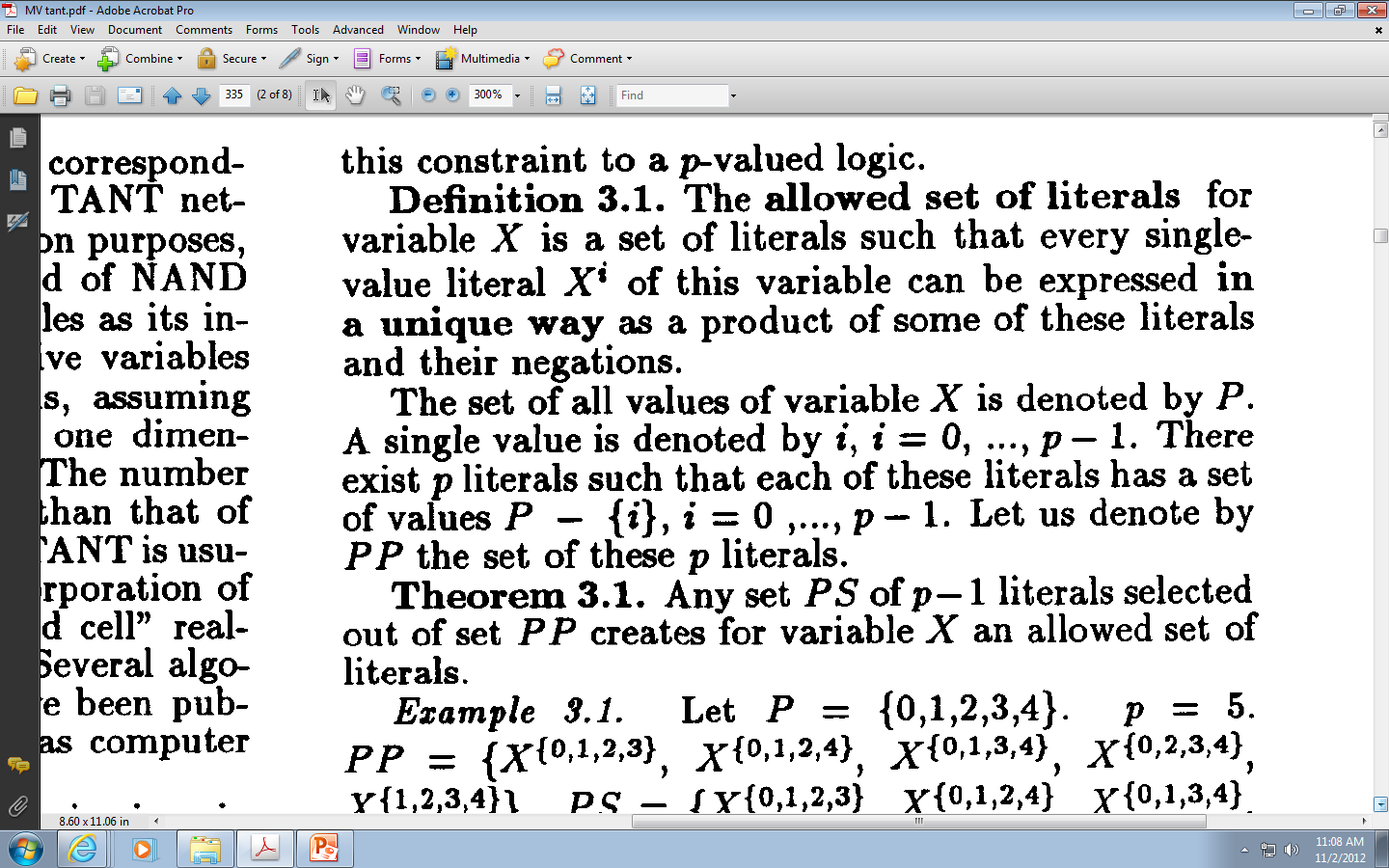 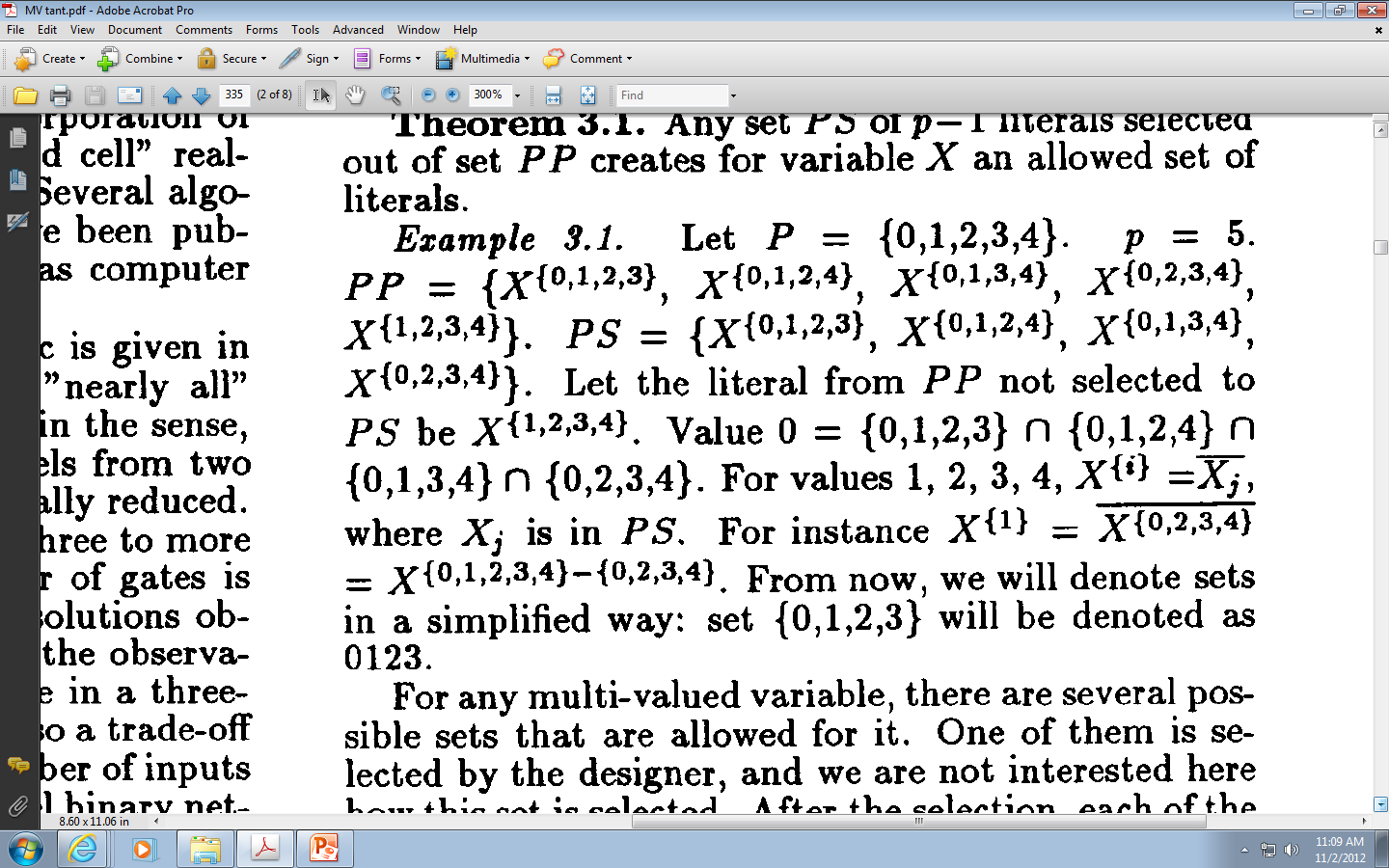 Structure of MV - TANT
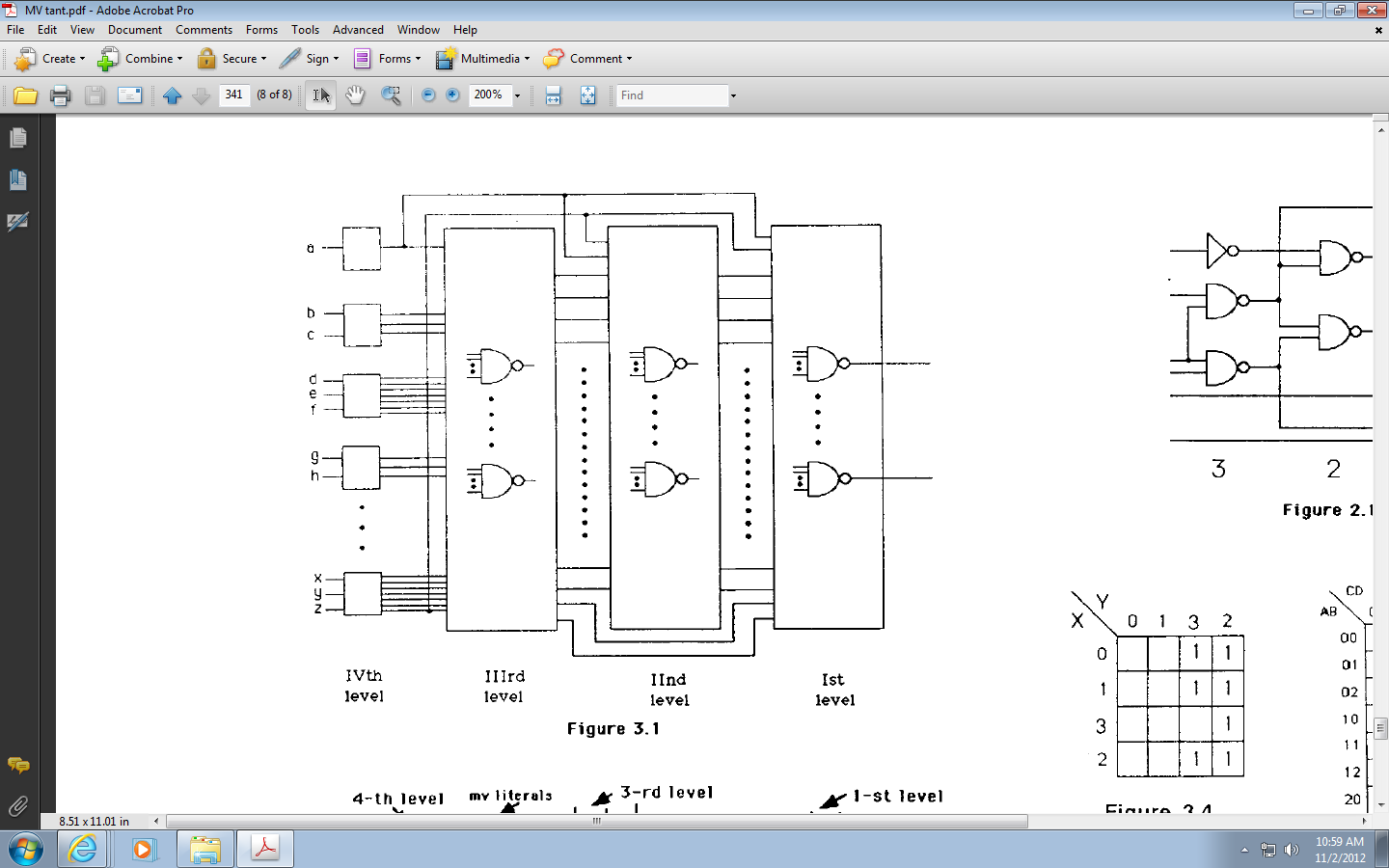 PLA-like structure for MV-TANT

Four-variable, mixed function
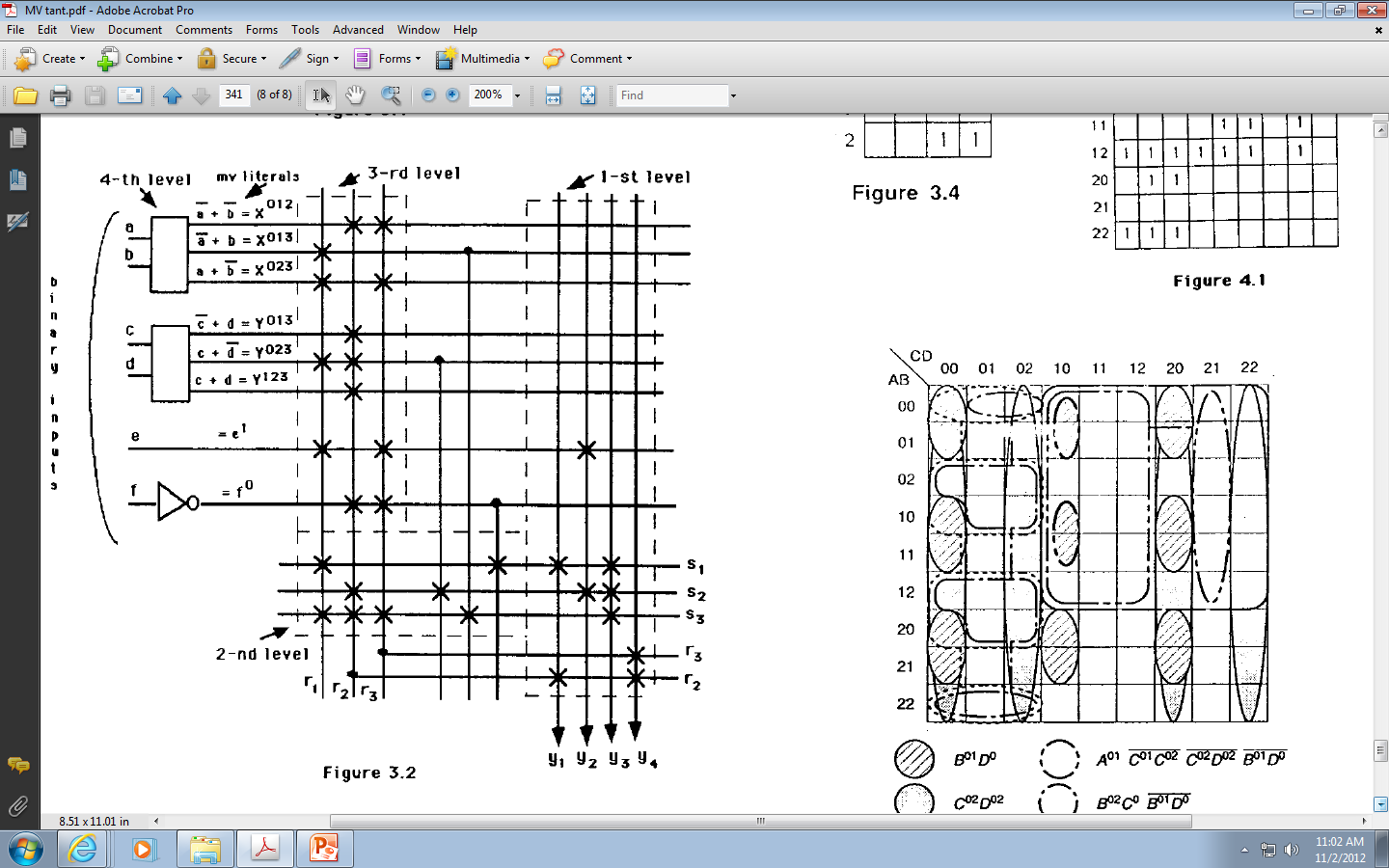 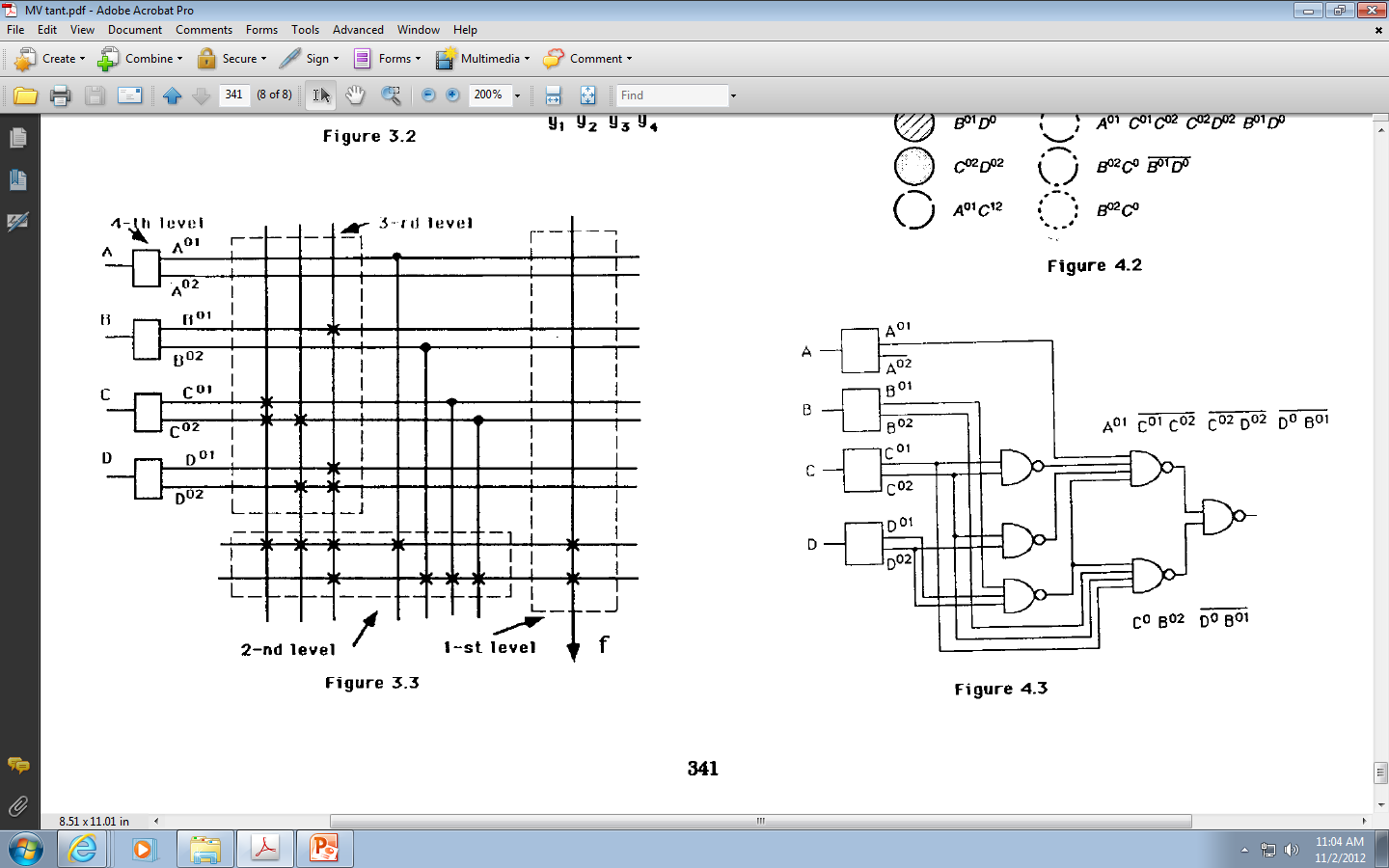 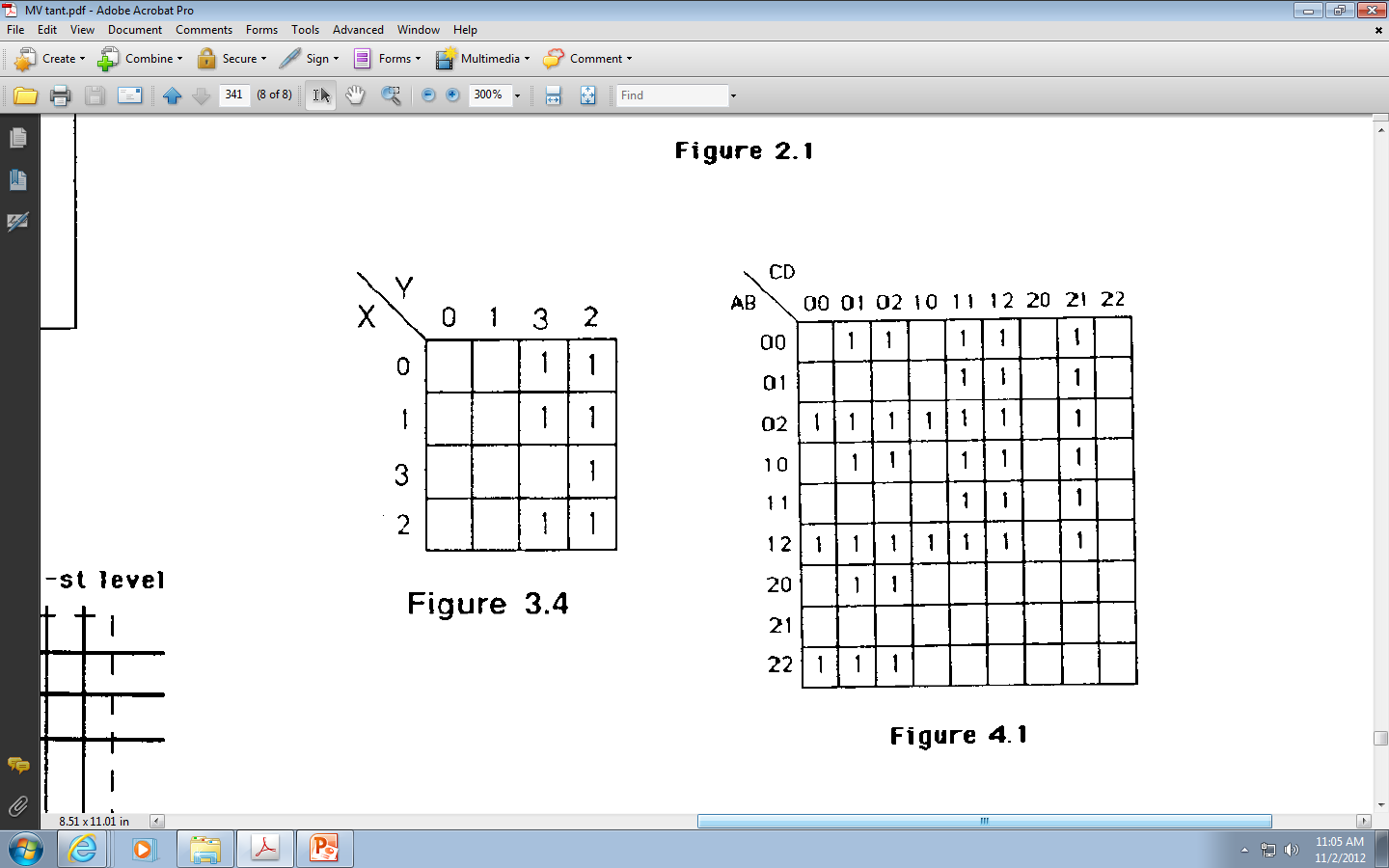 Example 4.1.
Fig. 4.1.
Fig. 4.2.
Fig. 4.3.
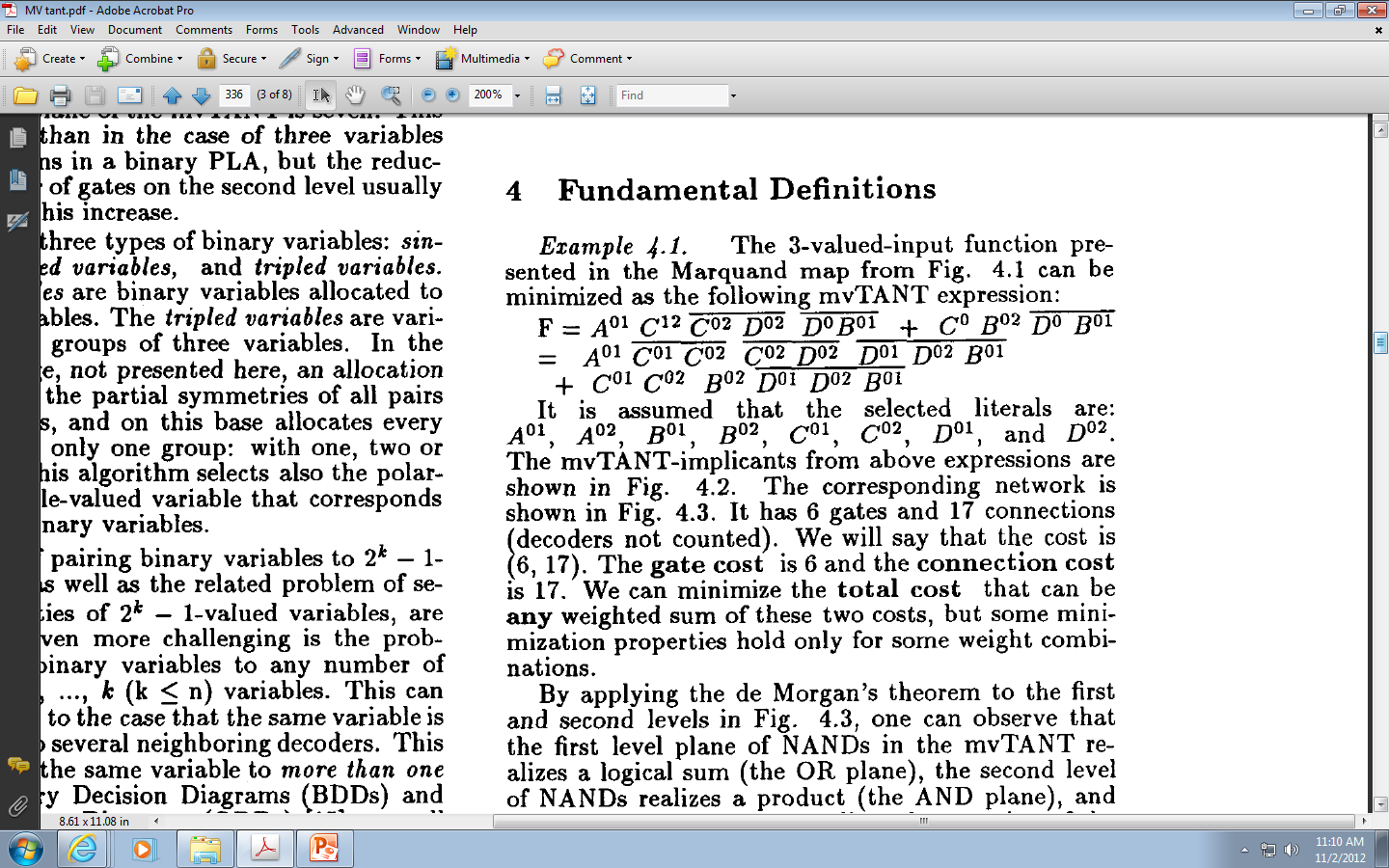 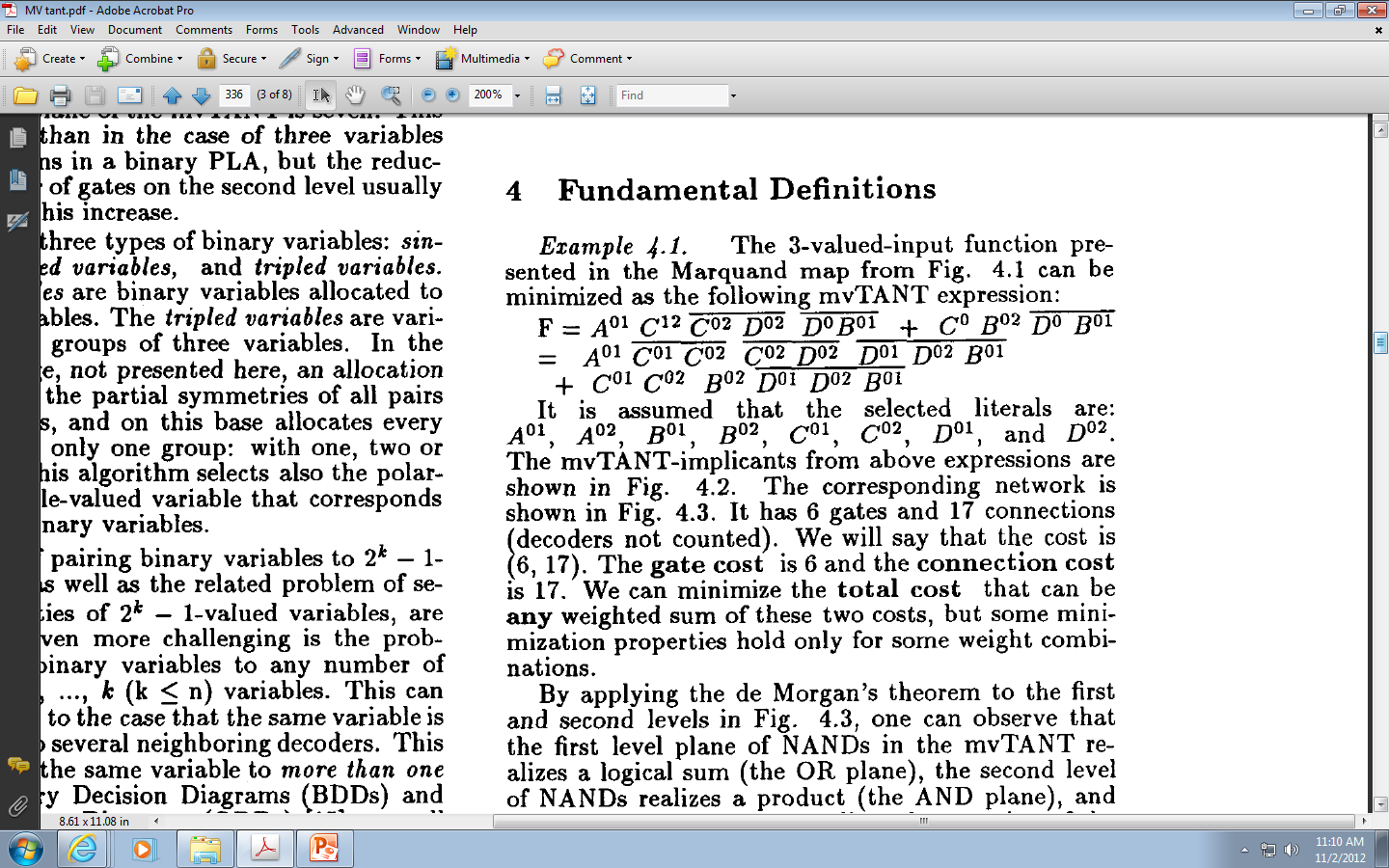 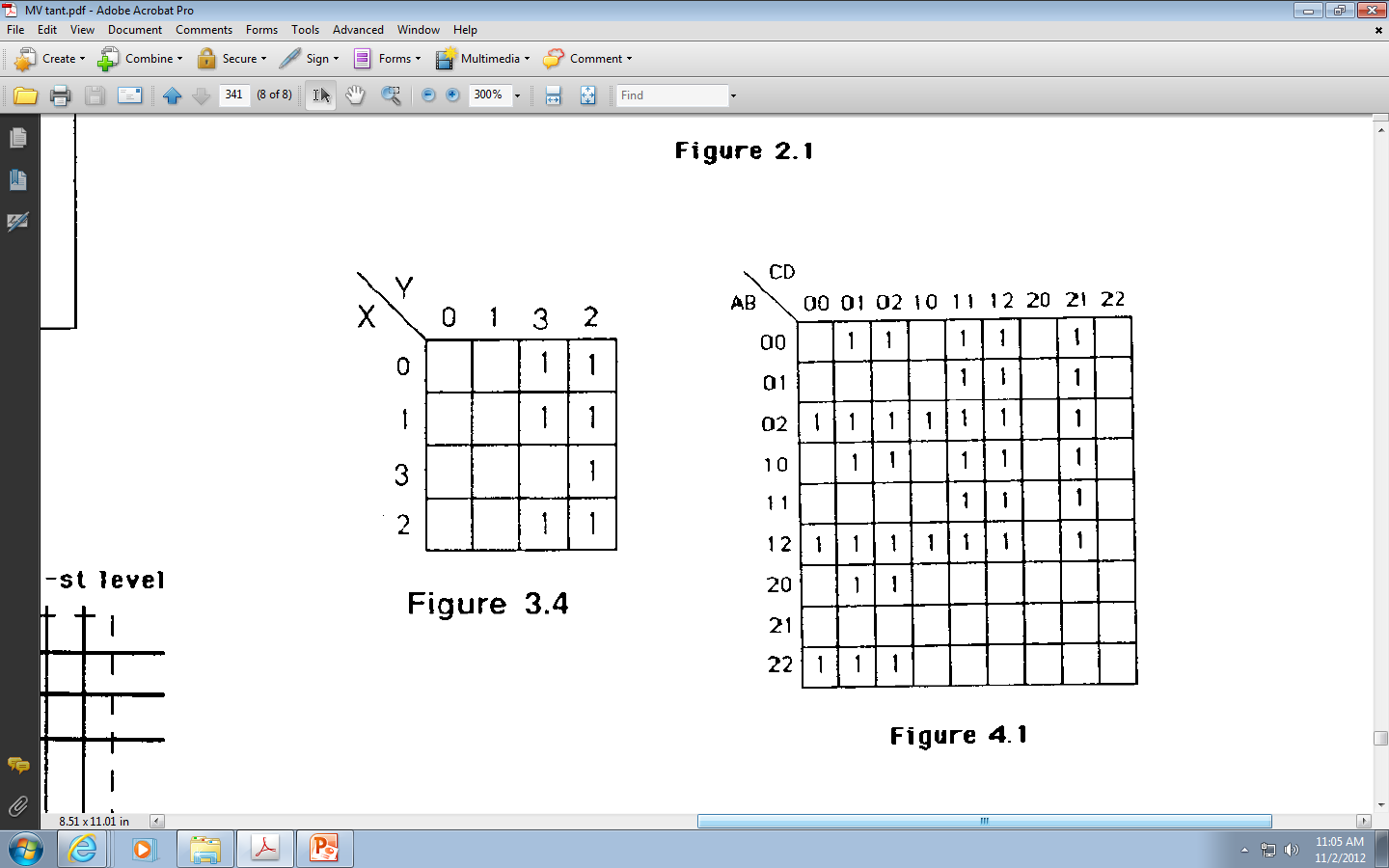 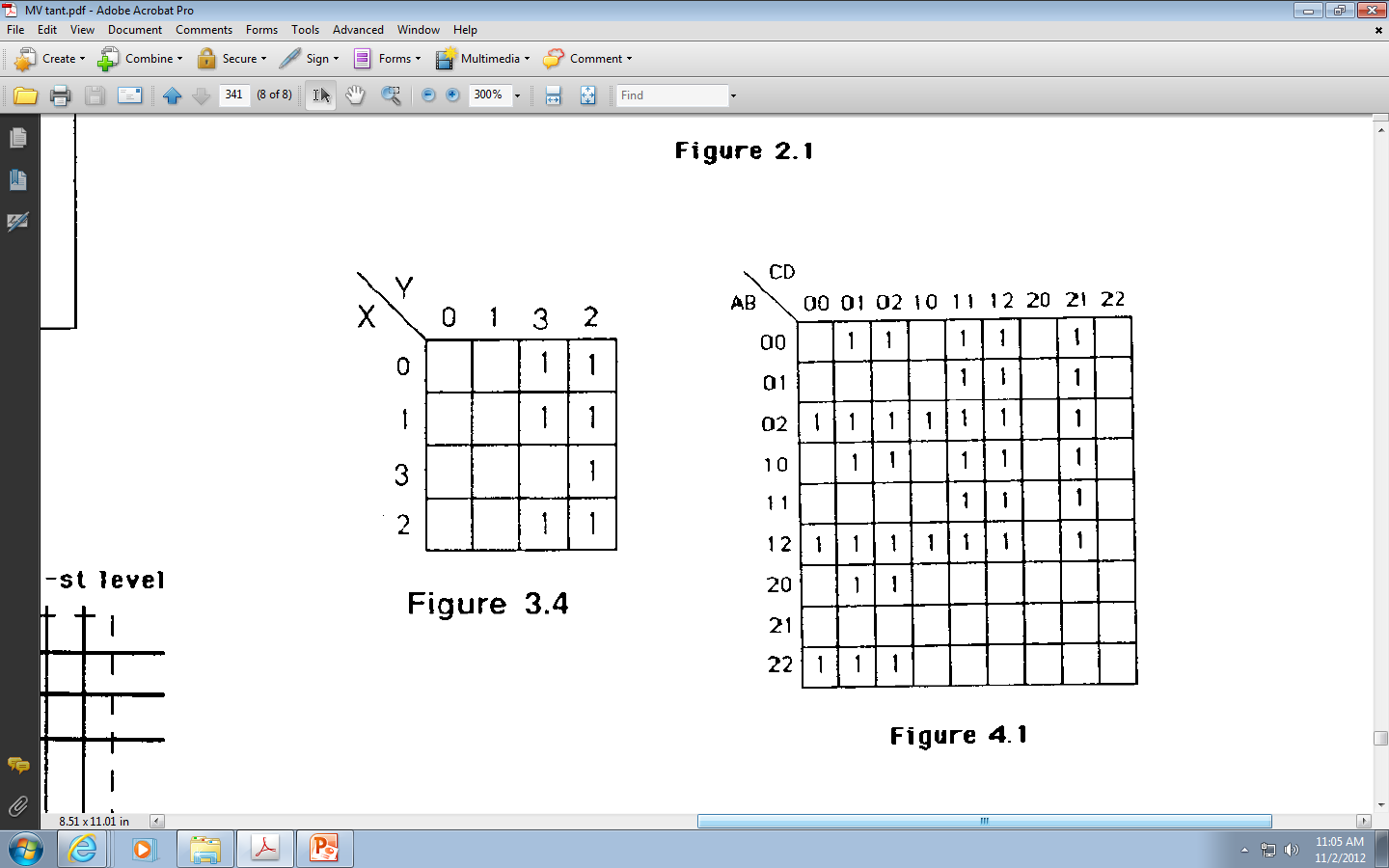 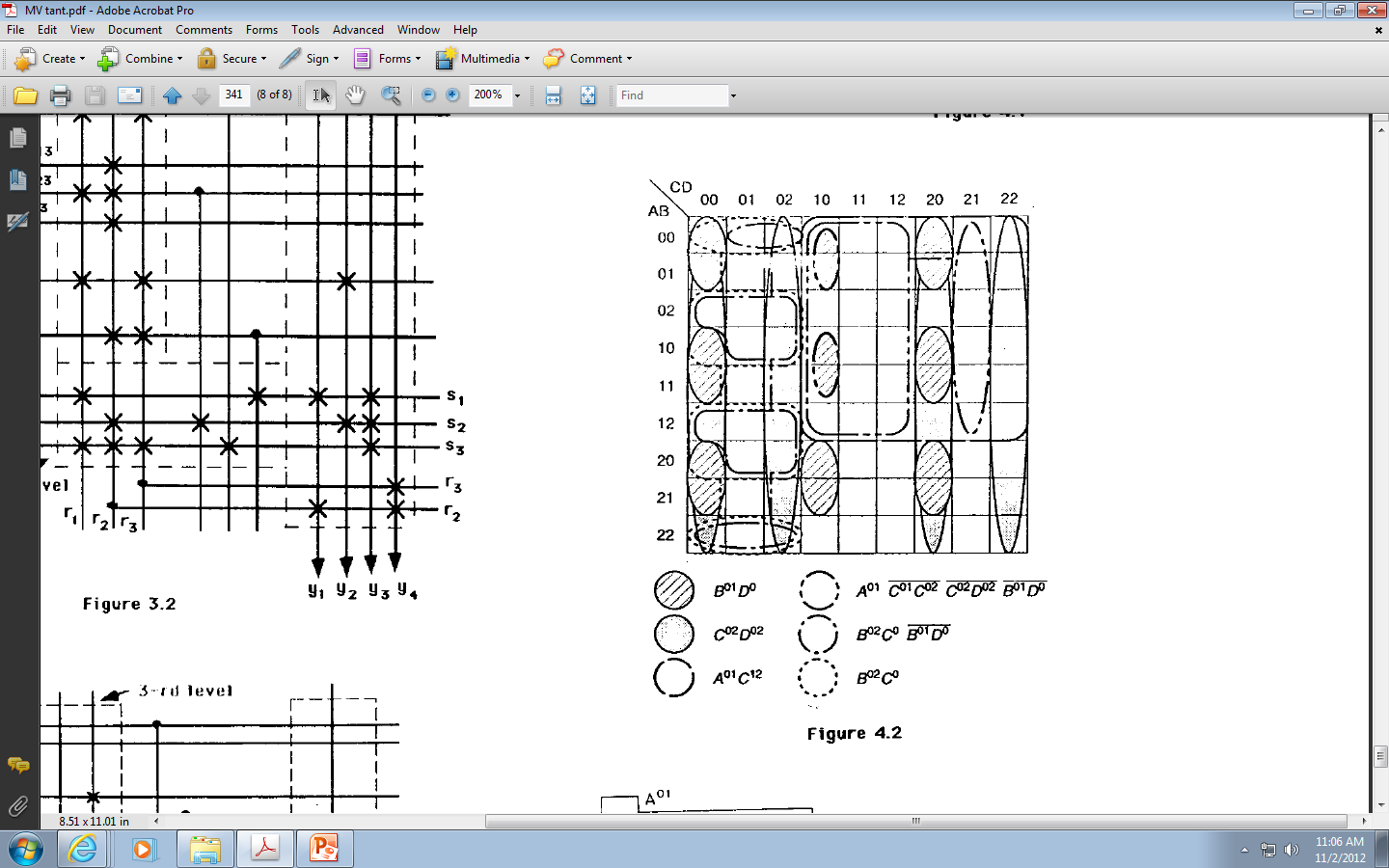 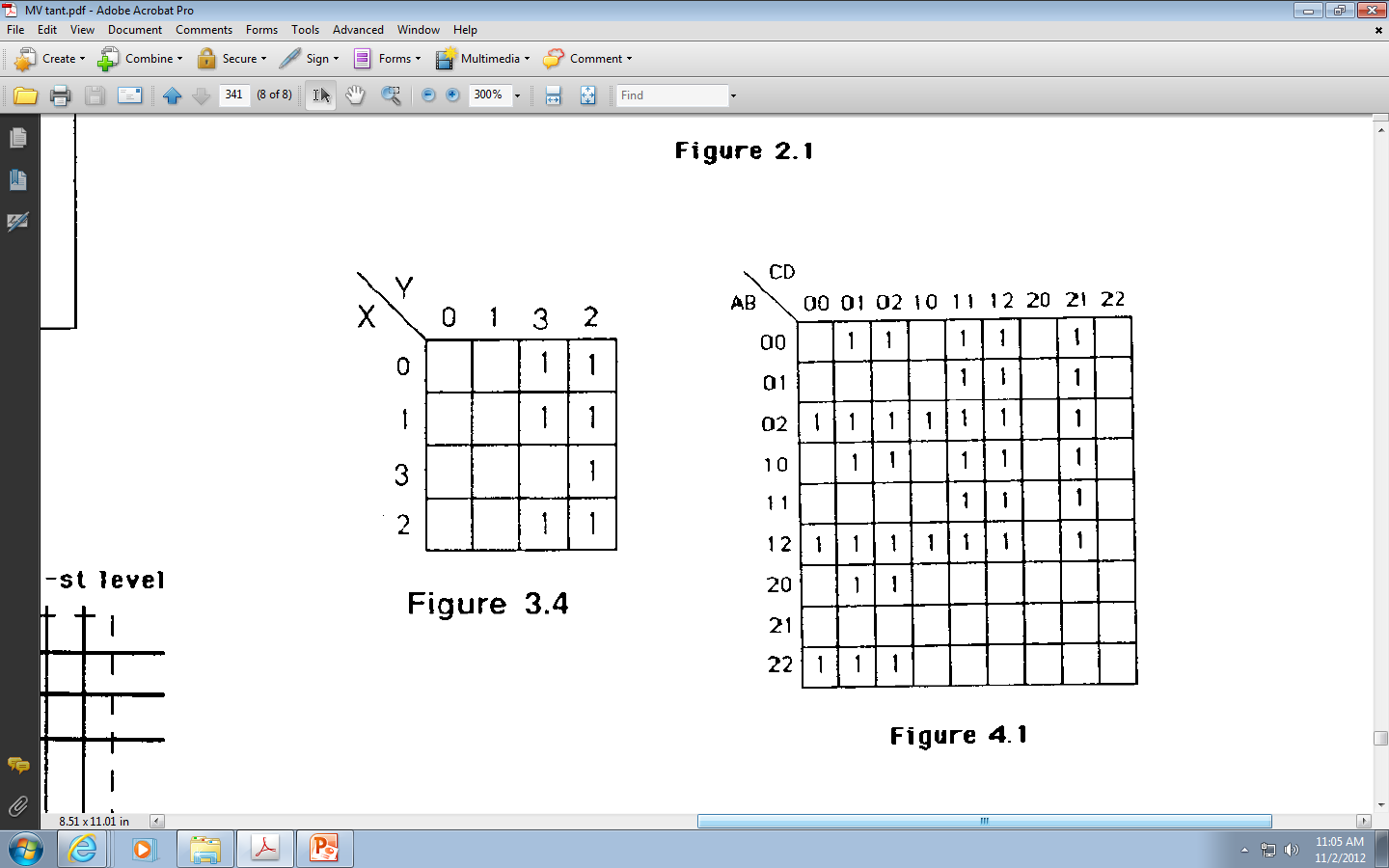 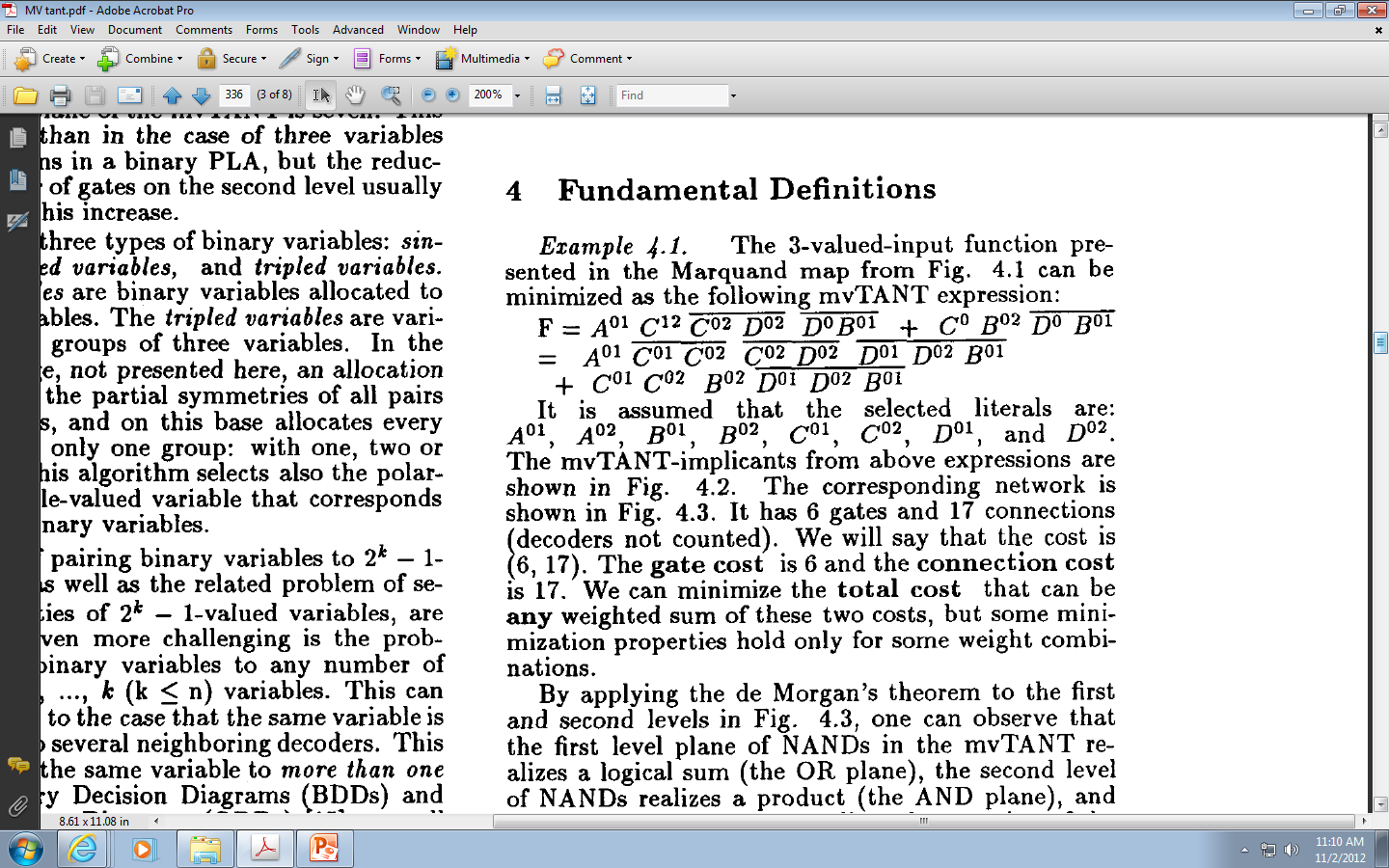 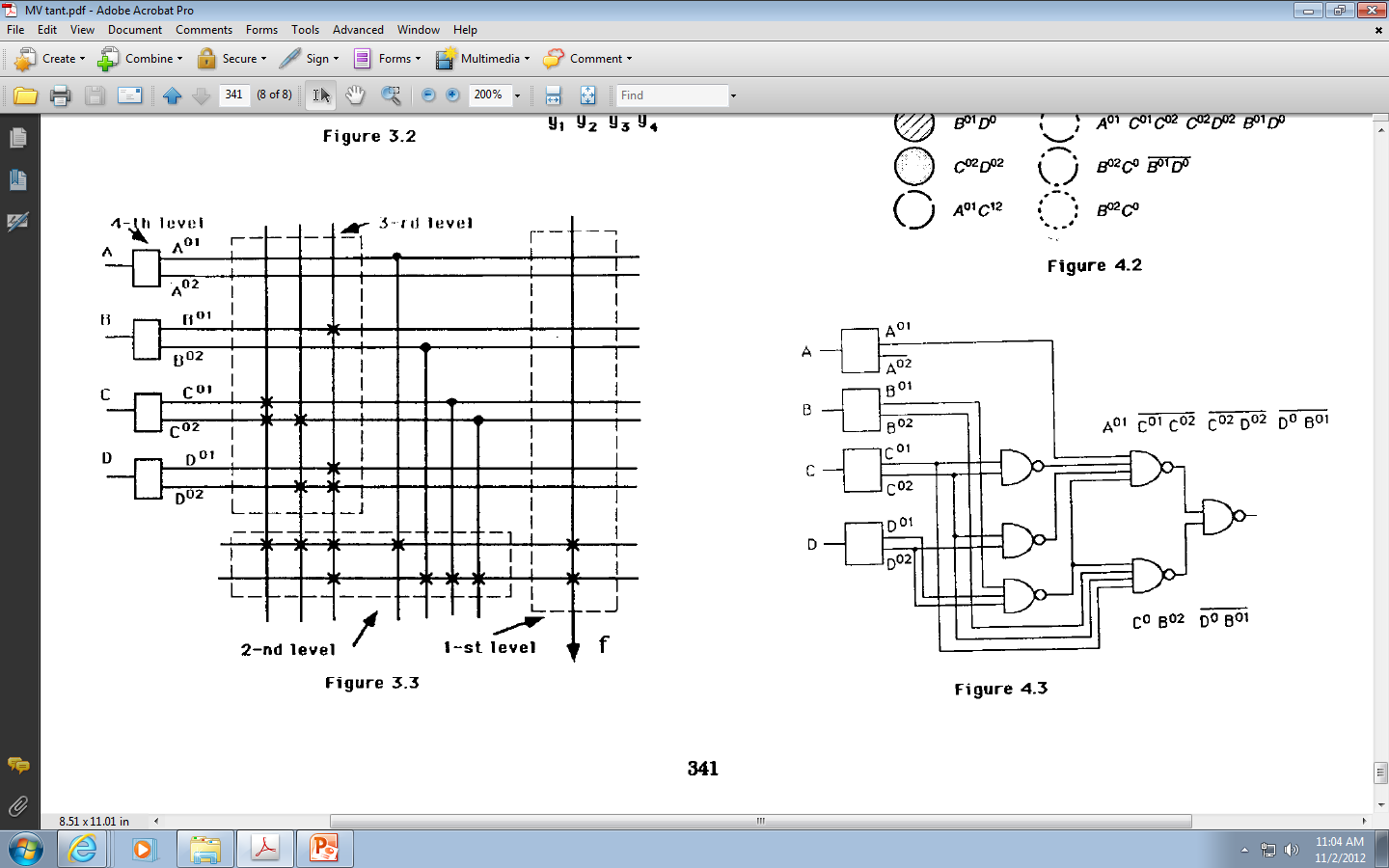 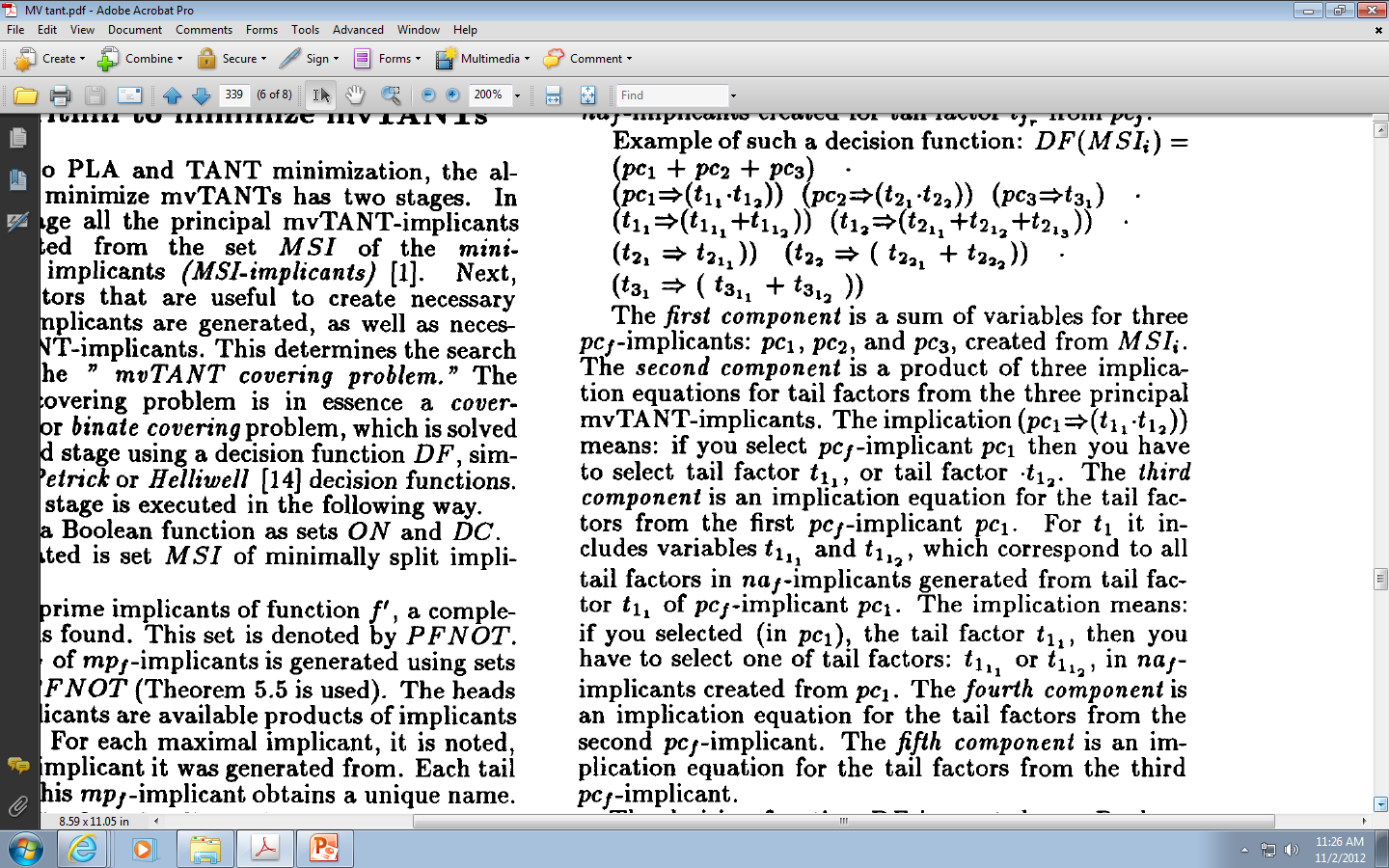 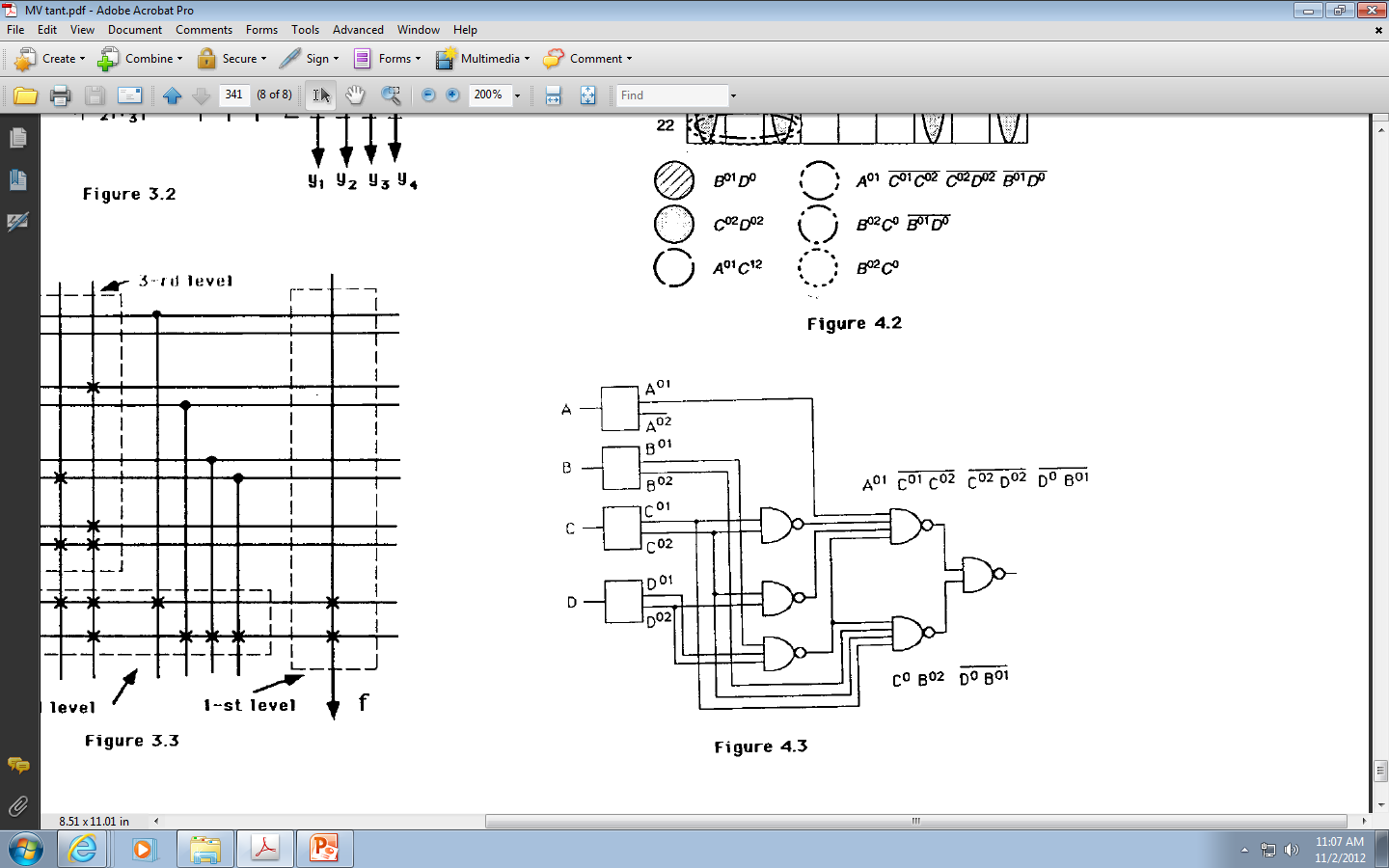 Example 4.2.
Fig. 4.1.
Fig. 4.2.
Fig. 4.3.
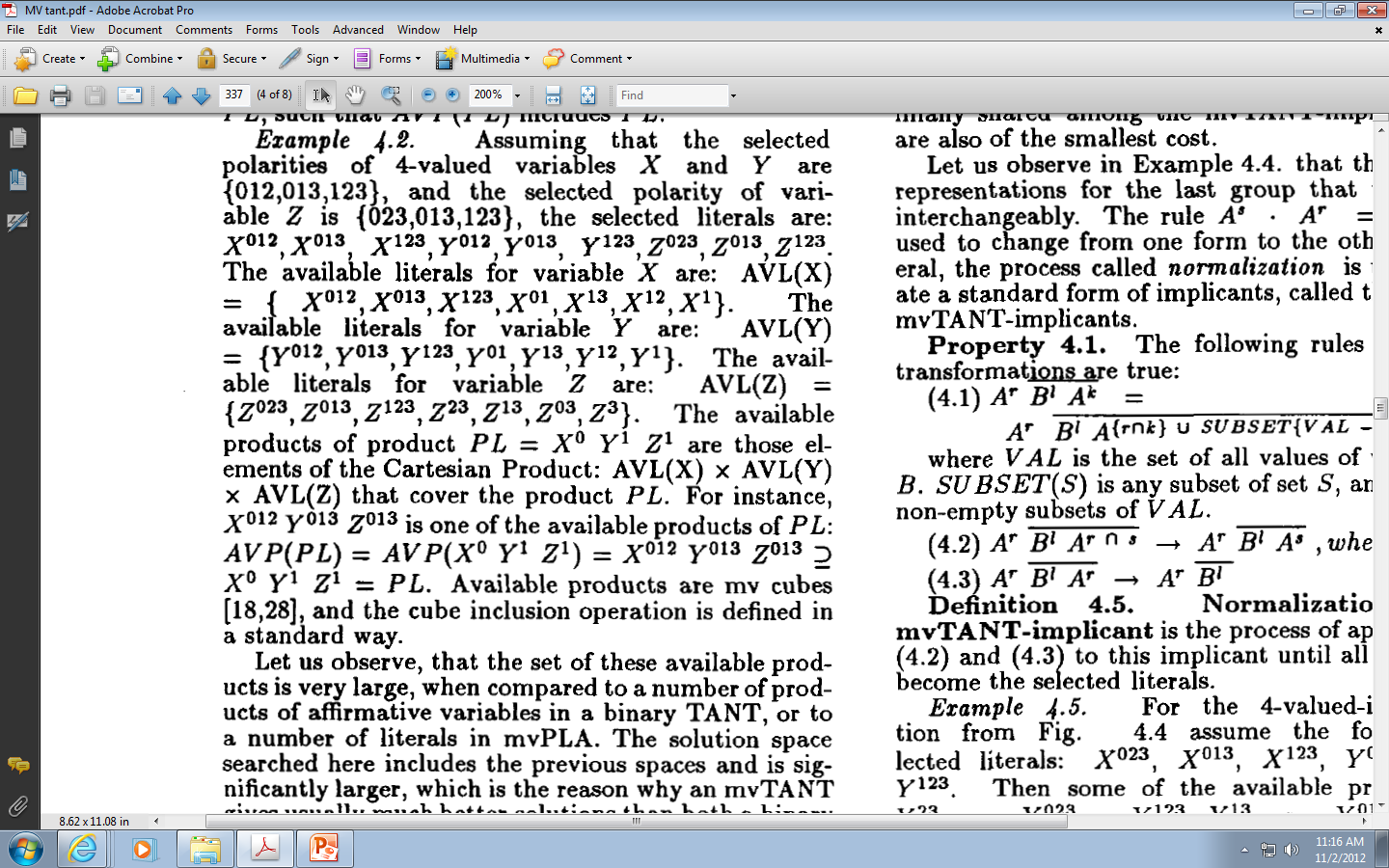 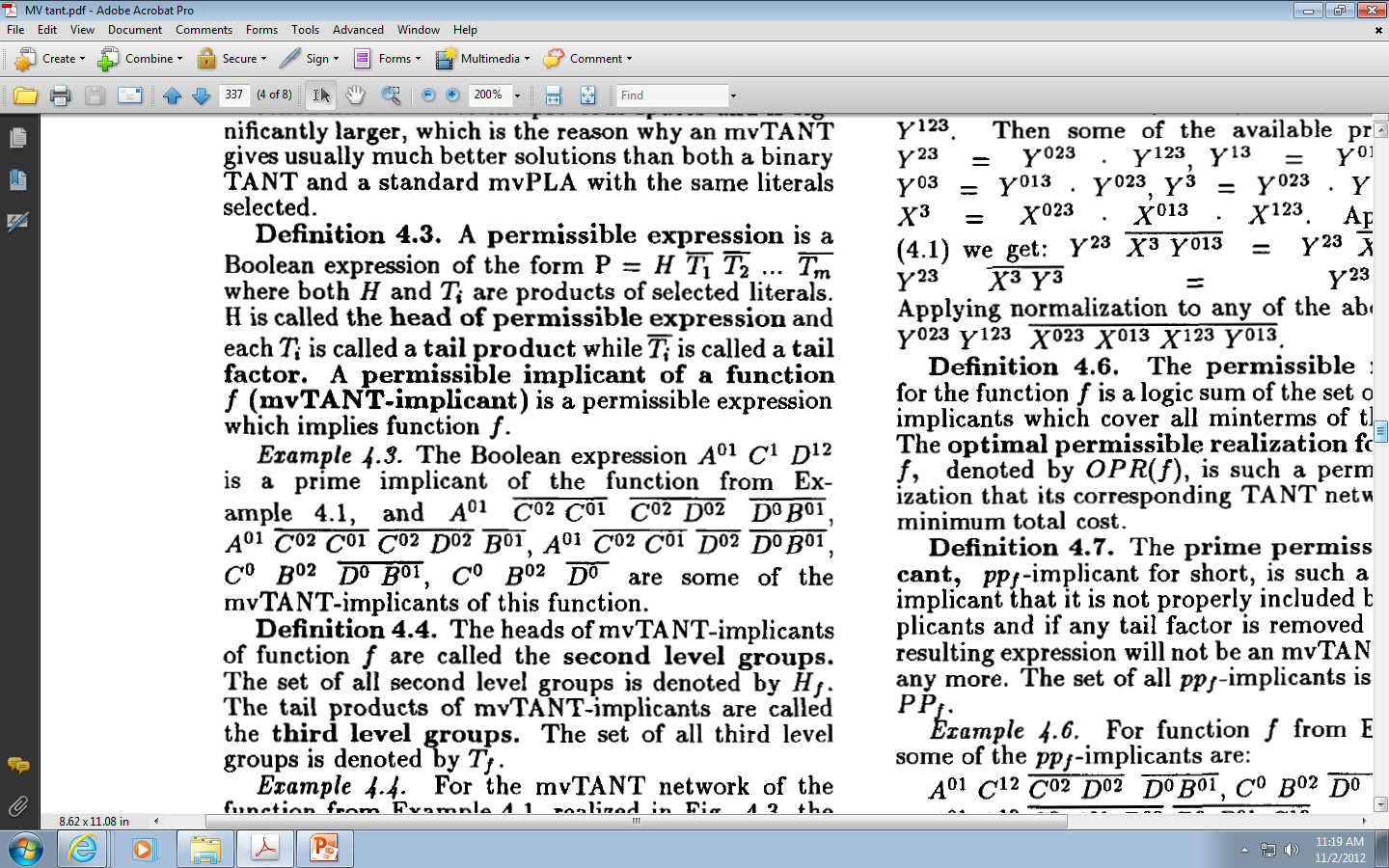 Example 4.4.
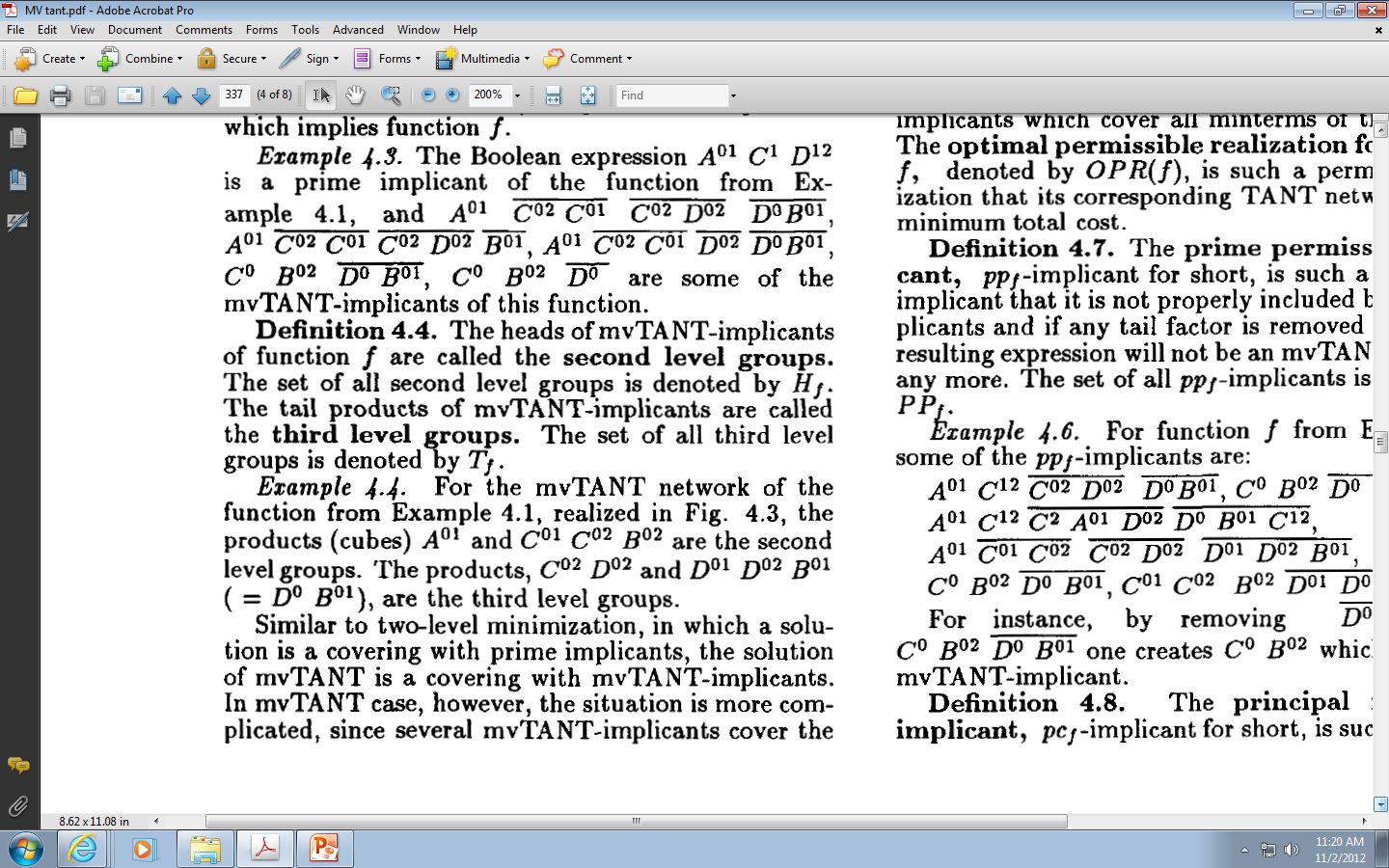 Example 4.5.
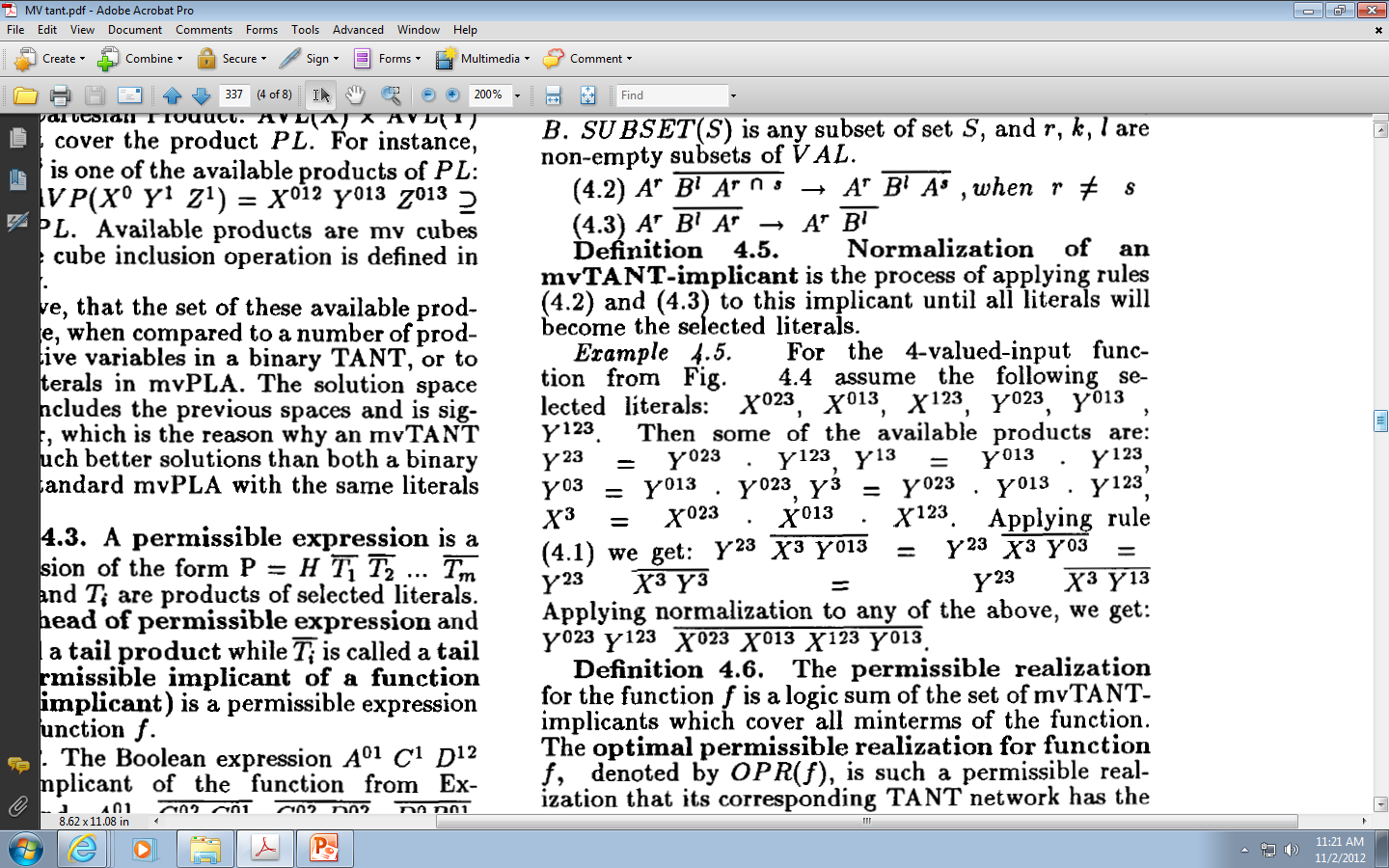 Example 4.6.
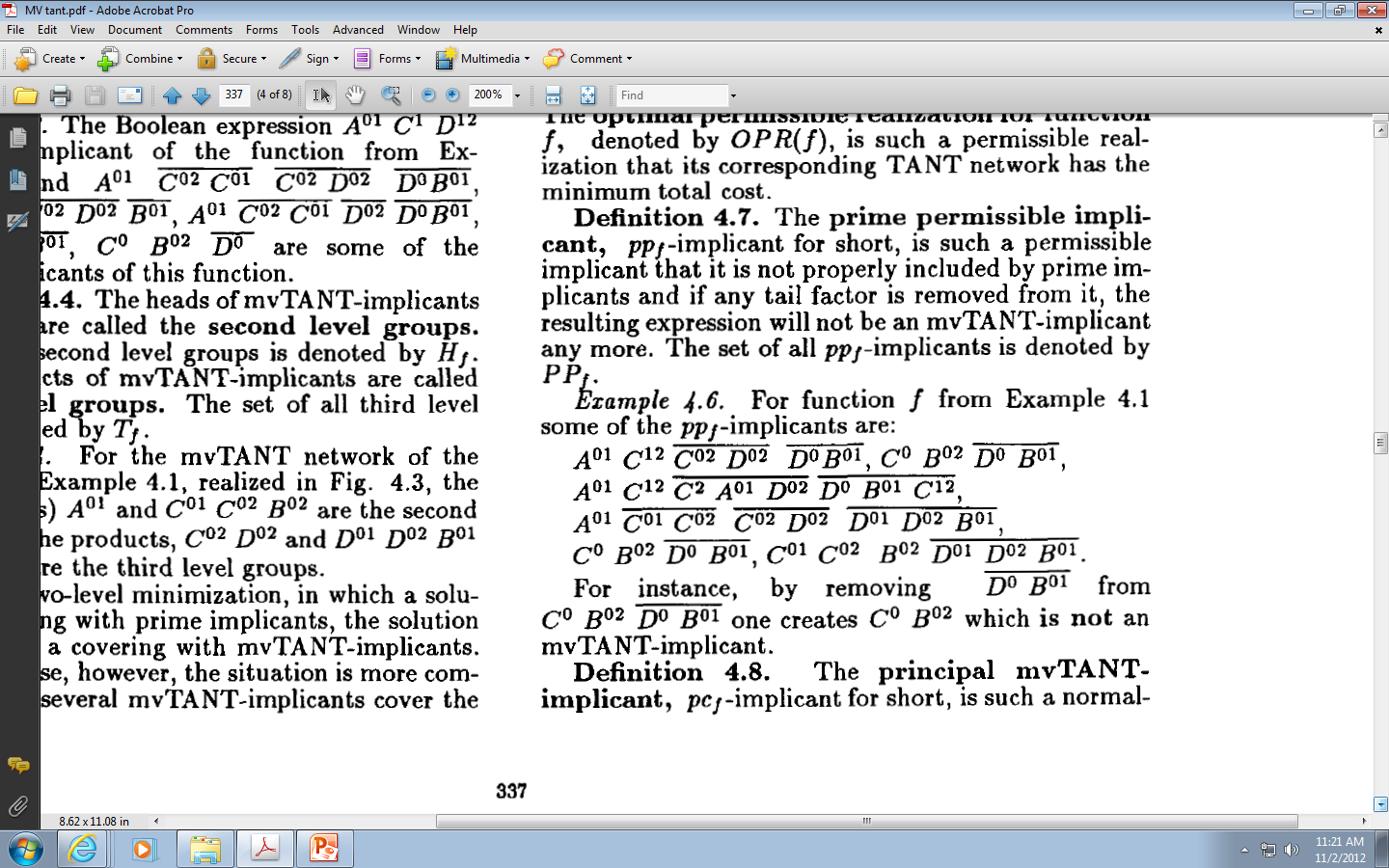 Examples 4.7 and 4.8.
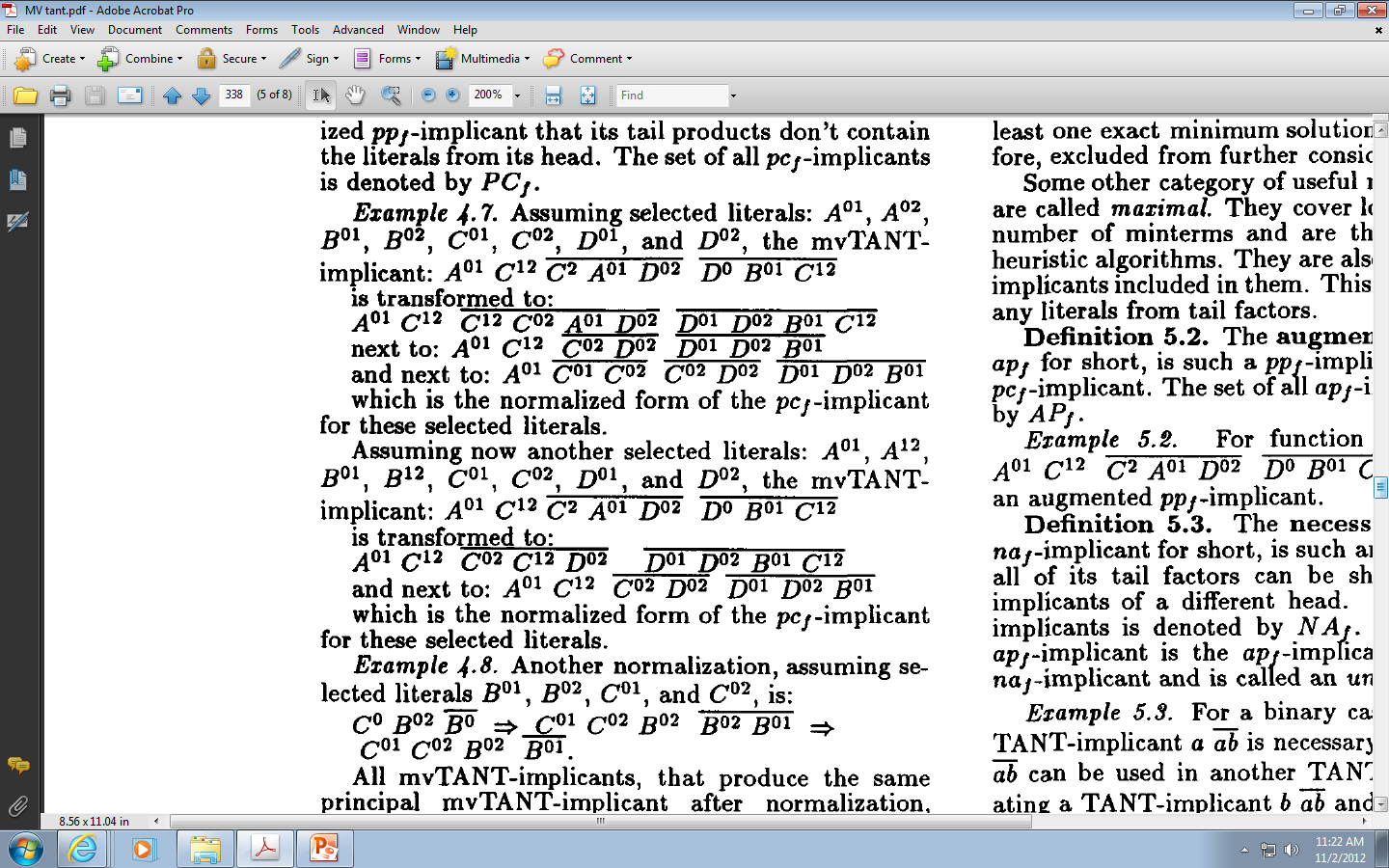 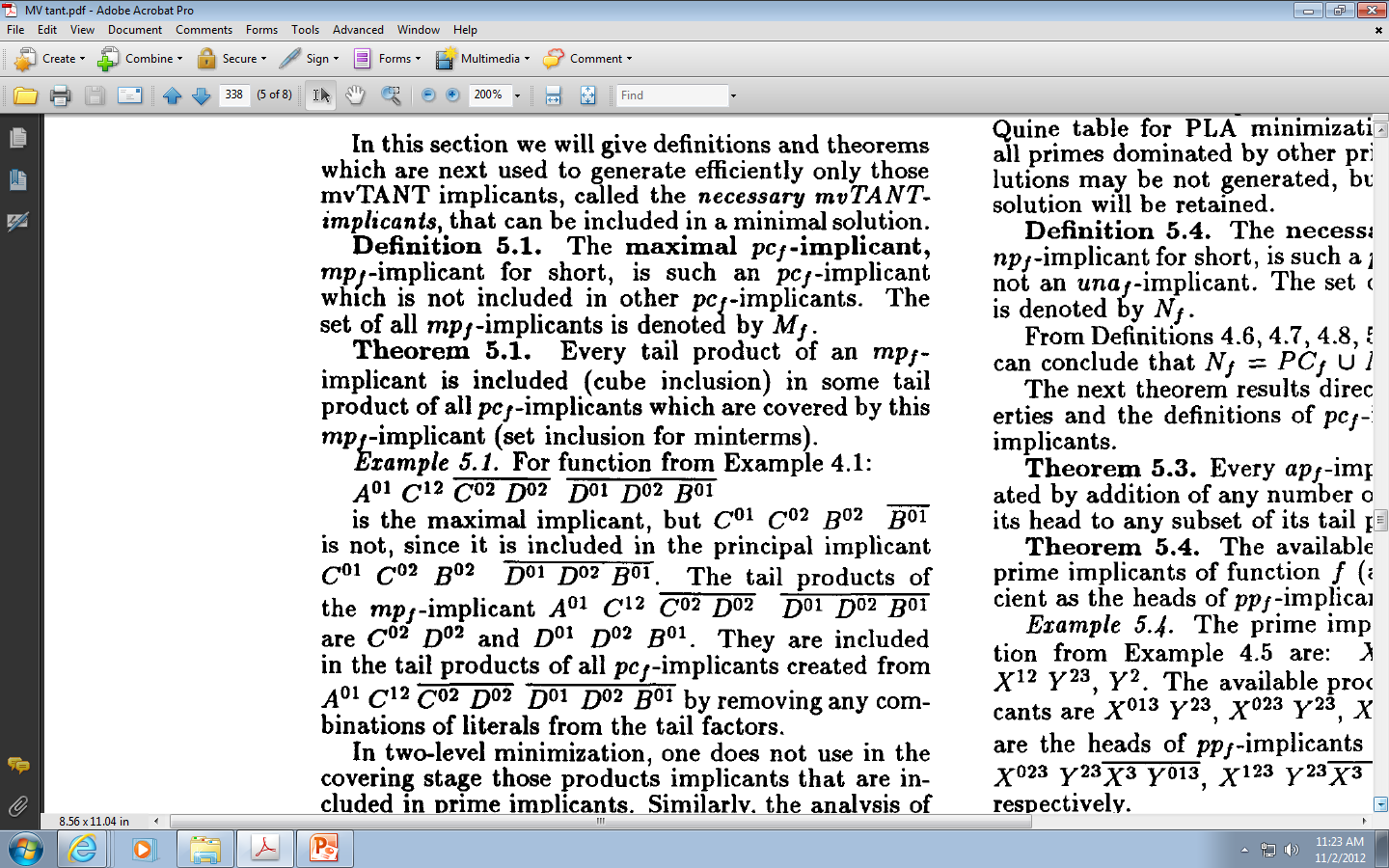 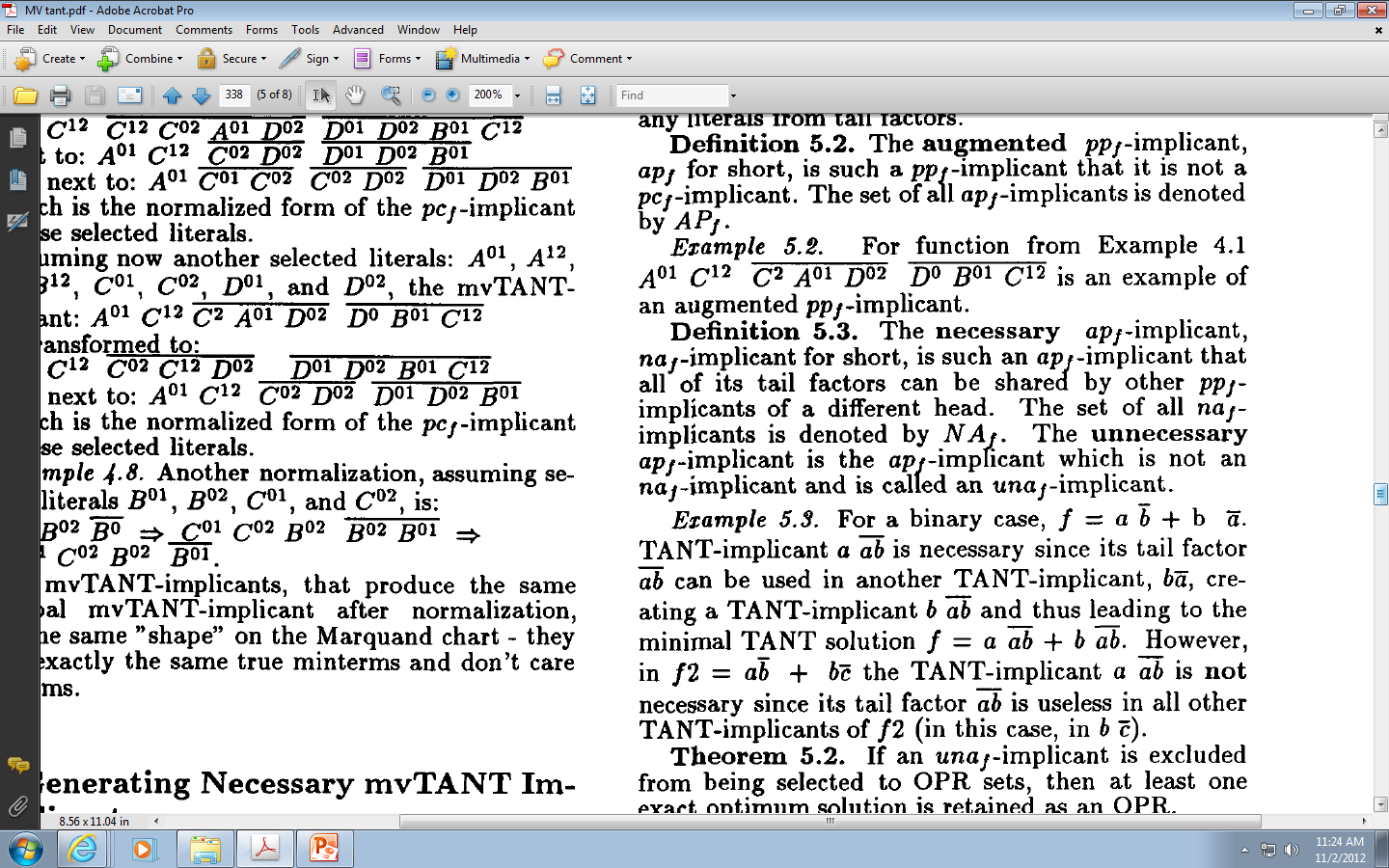 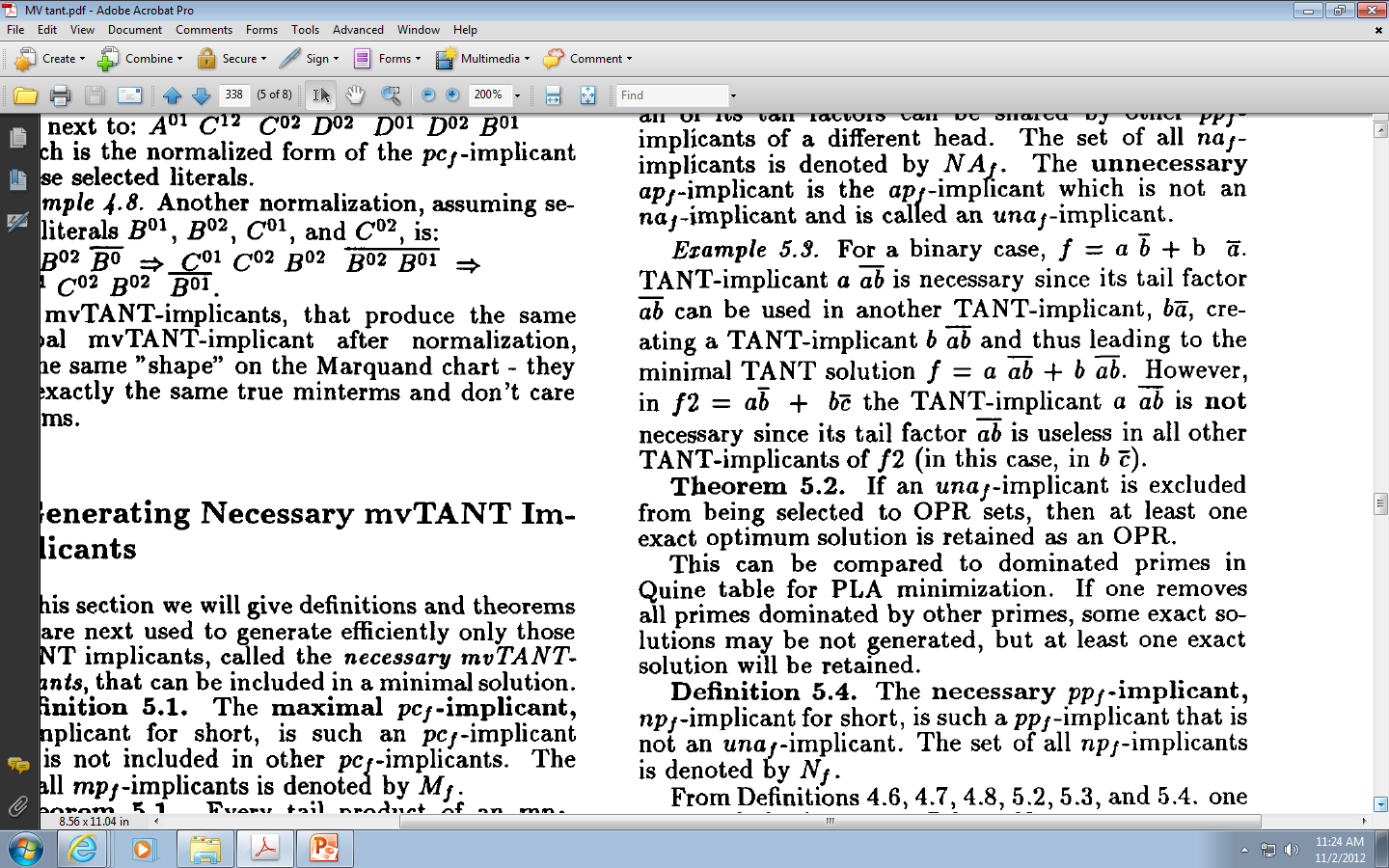 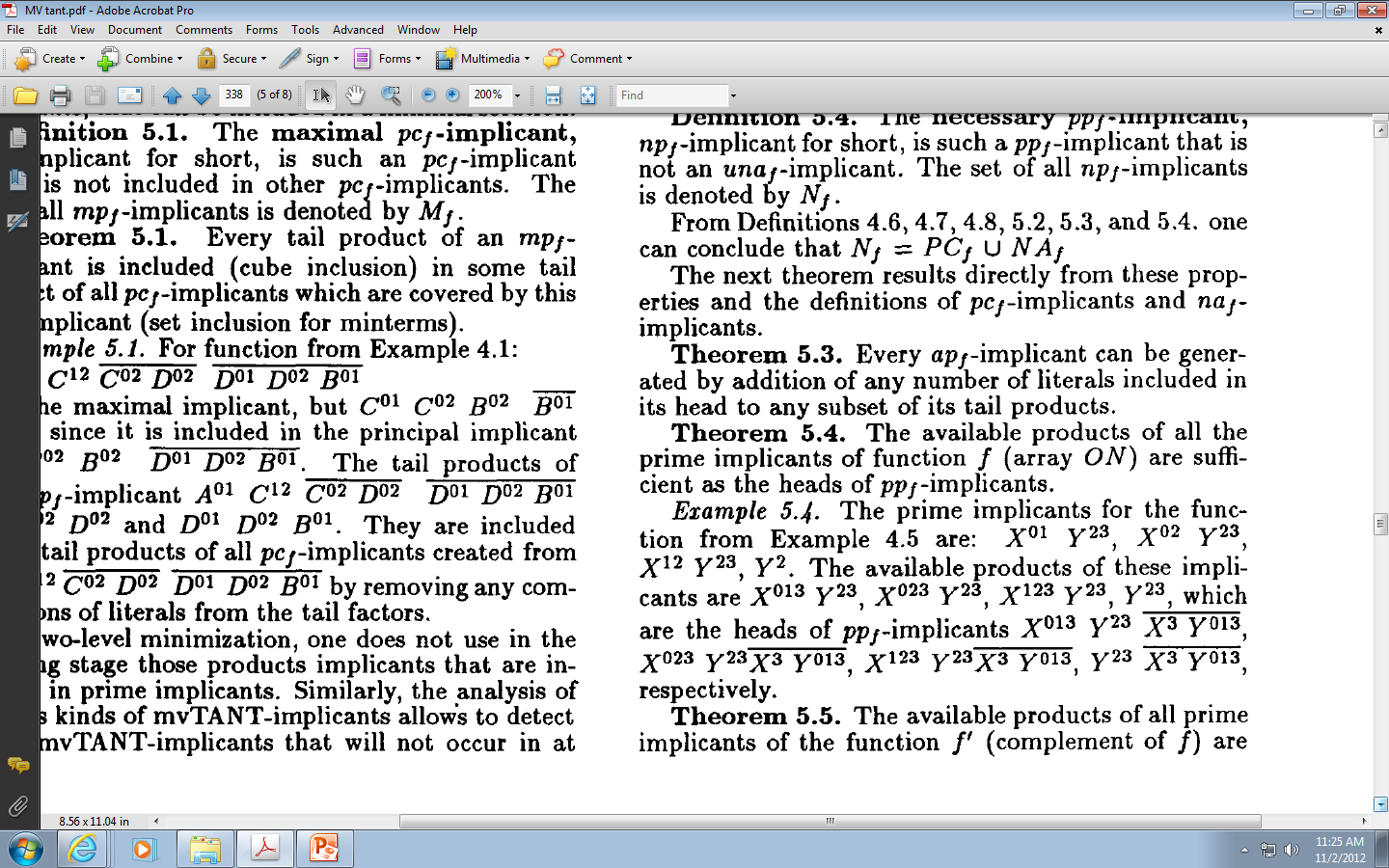 Decision Function for MV TANT implicants and covering/closure
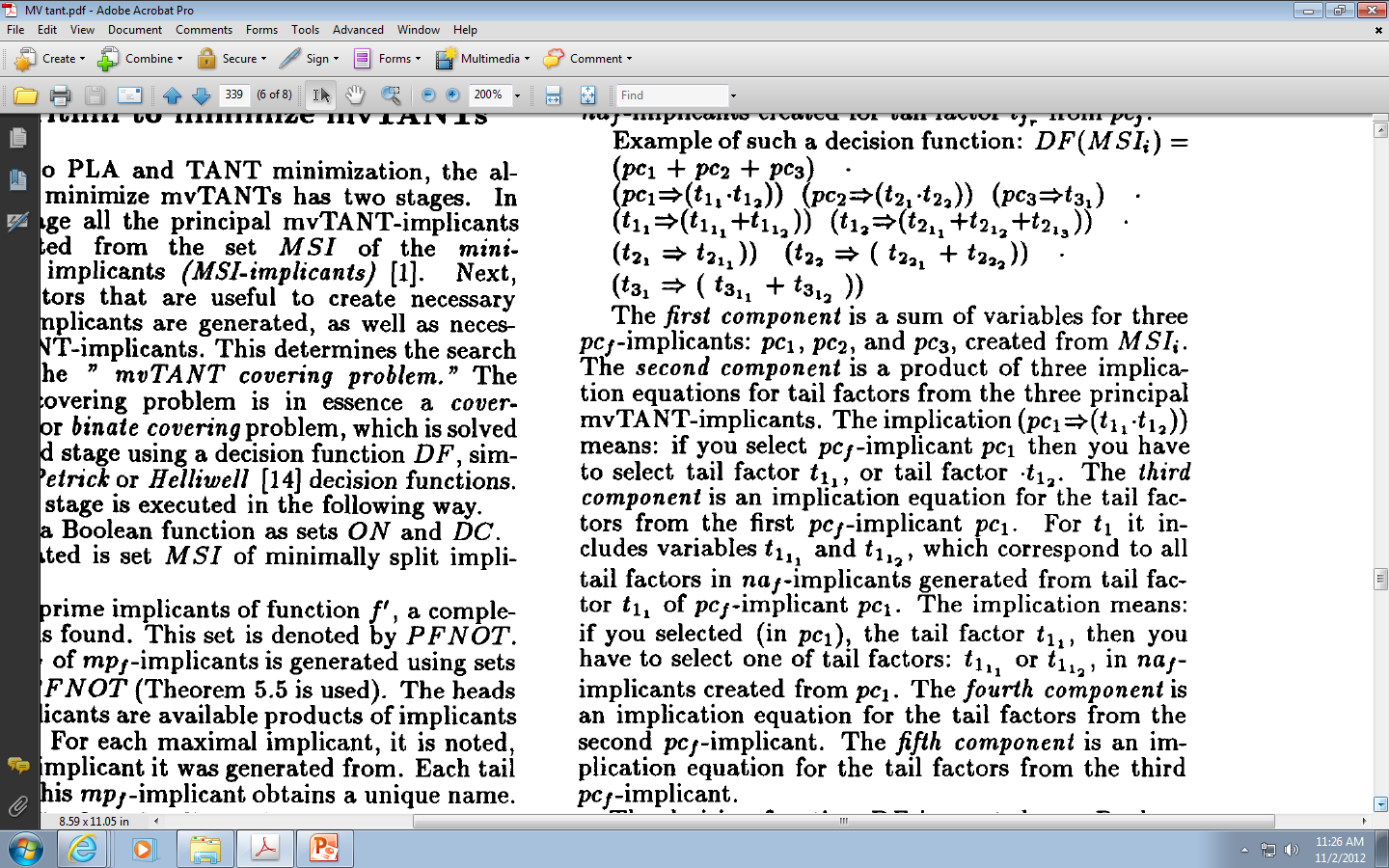 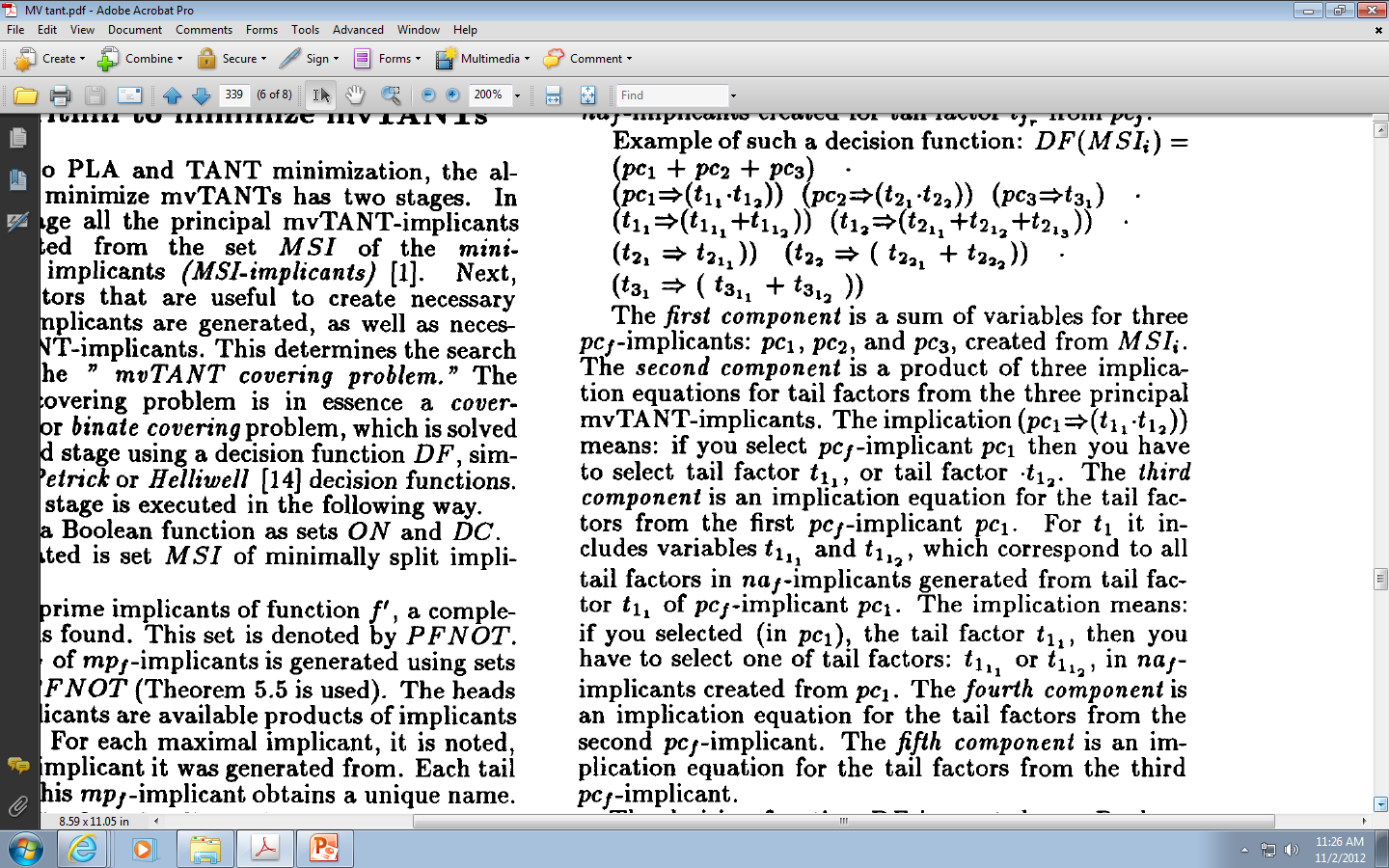